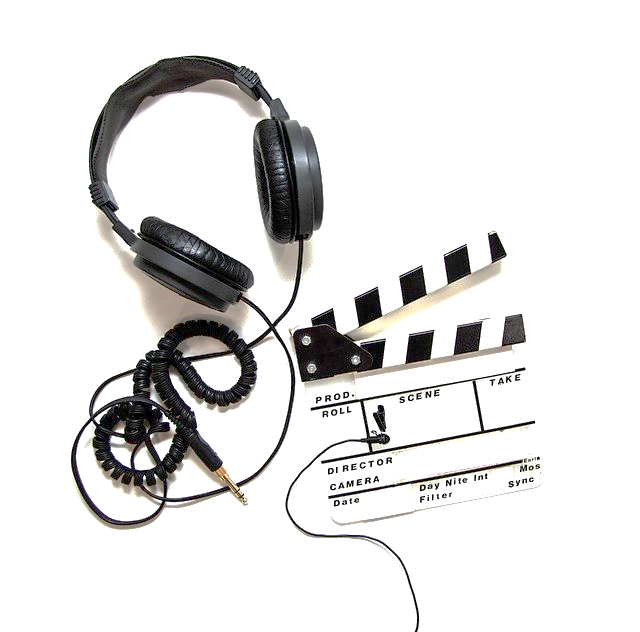 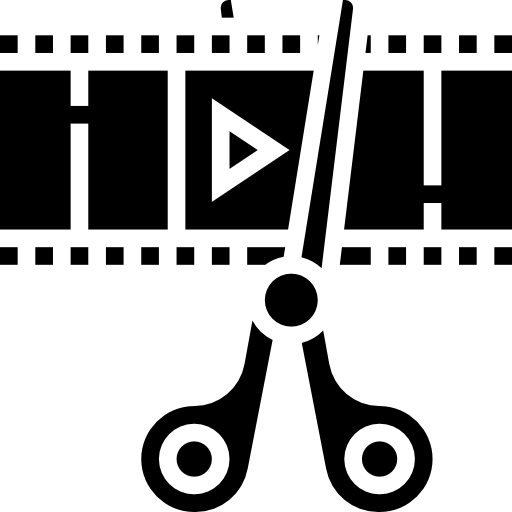 Montage vidéo
Tutoriel
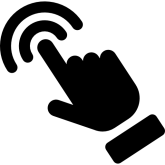 Lancement de l’activité
MONTAGE VIDEO
TUTORIEL
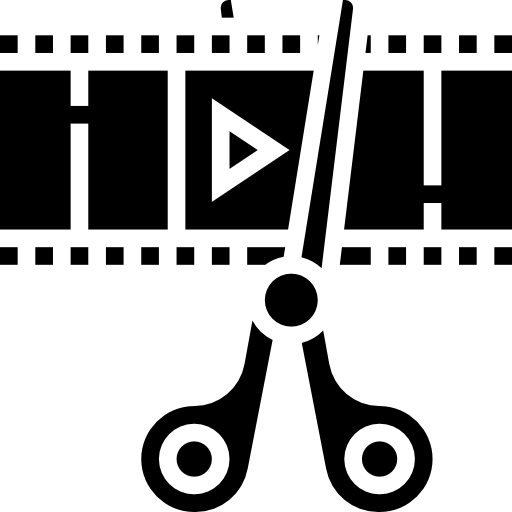 Pour réaliser le montage de votre vidéo, utilisez le logiciel de montage de Windows 10 :
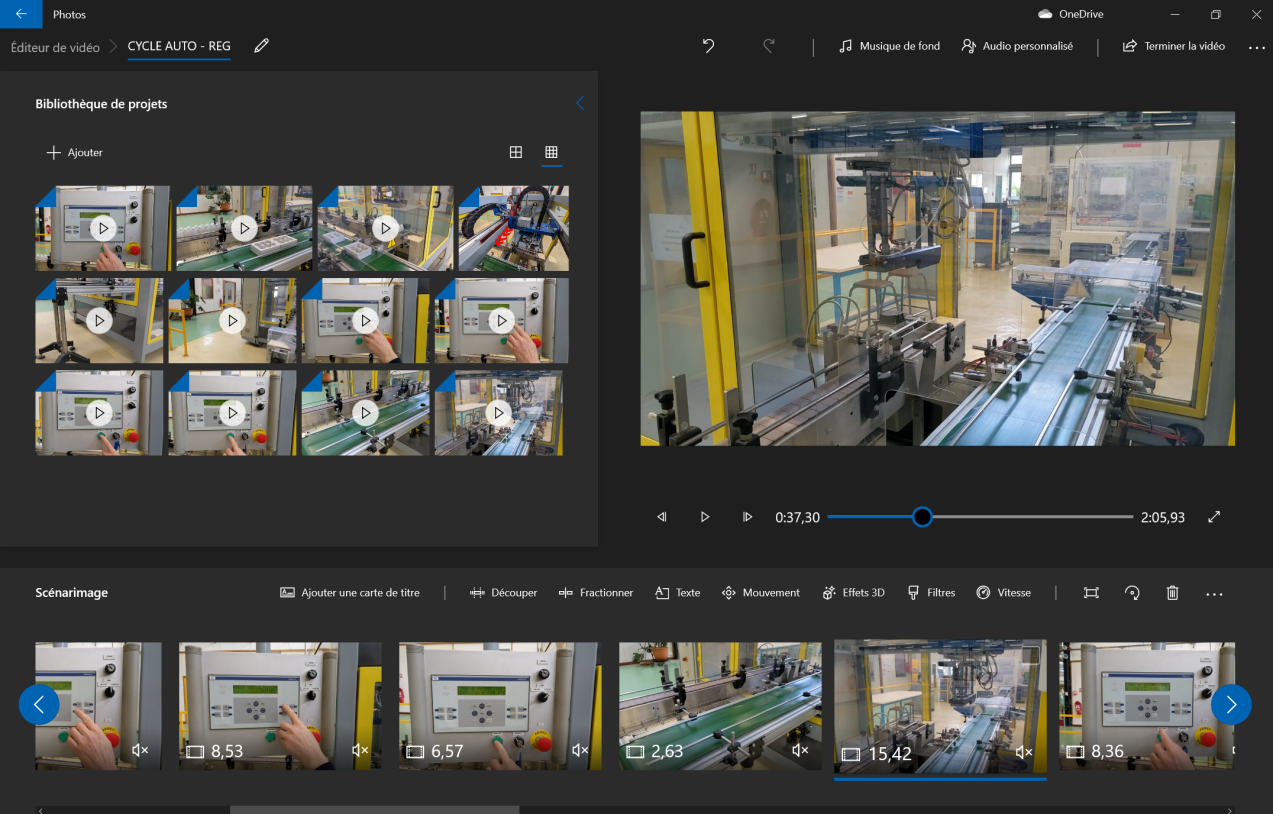 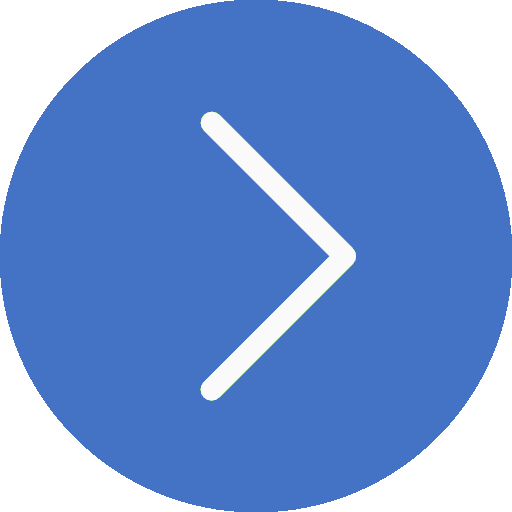 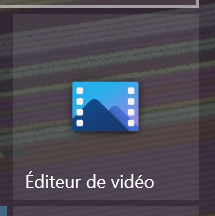 MONTAGE VIDEO
TUTORIEL
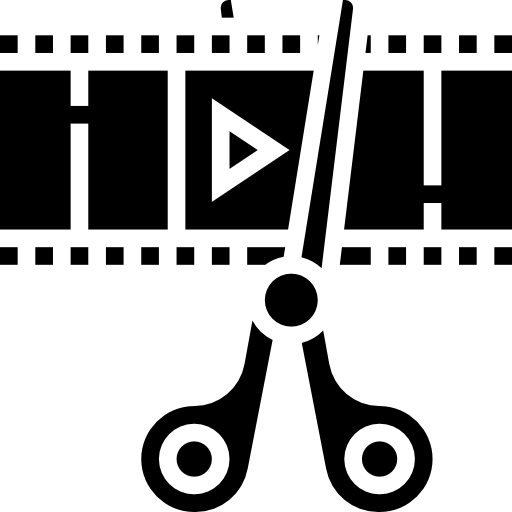 L’interface du logiciel se décompose en trois parties : 

Bibliothèque de projets

Scénarimage

Aperçu
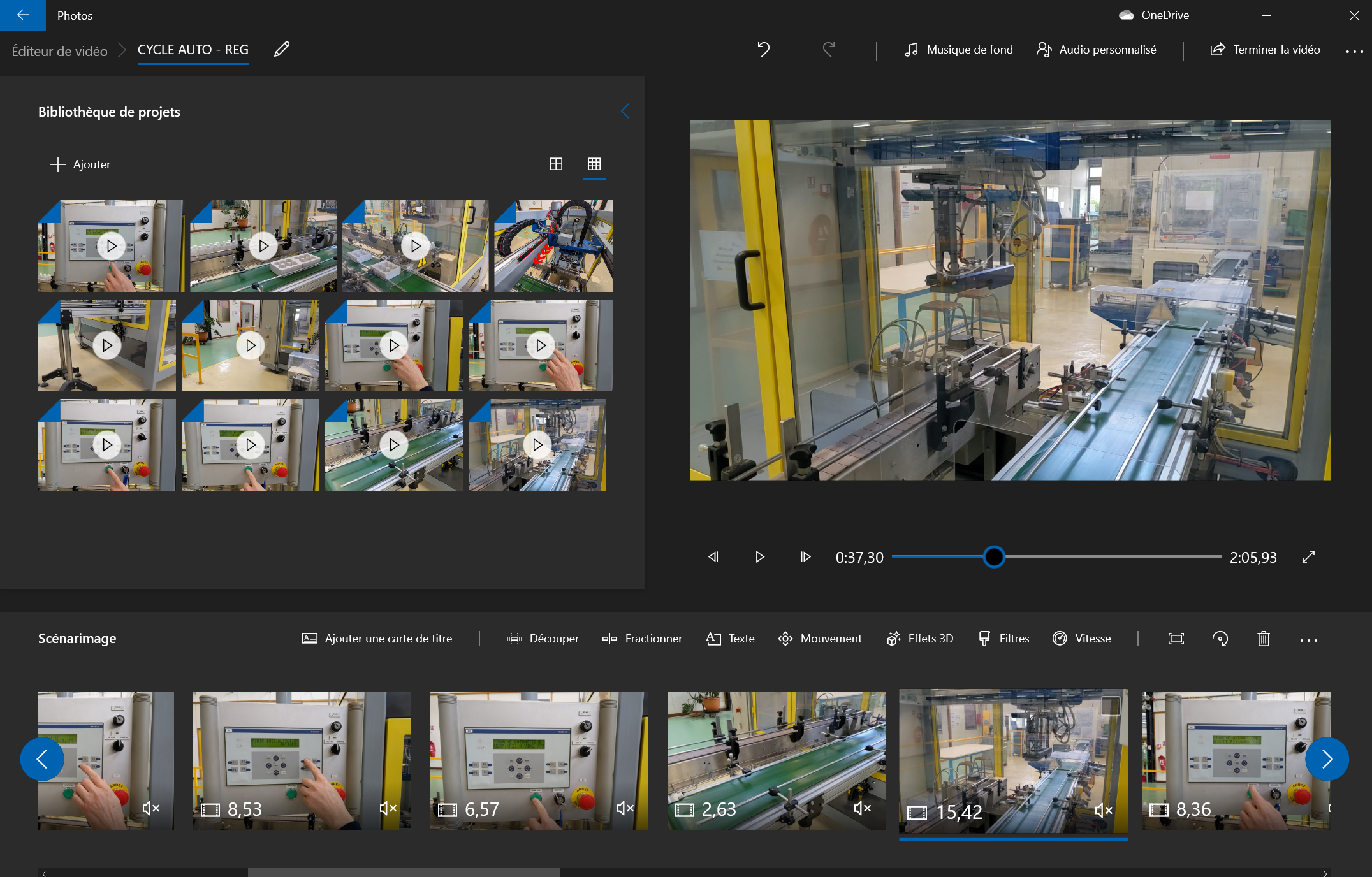 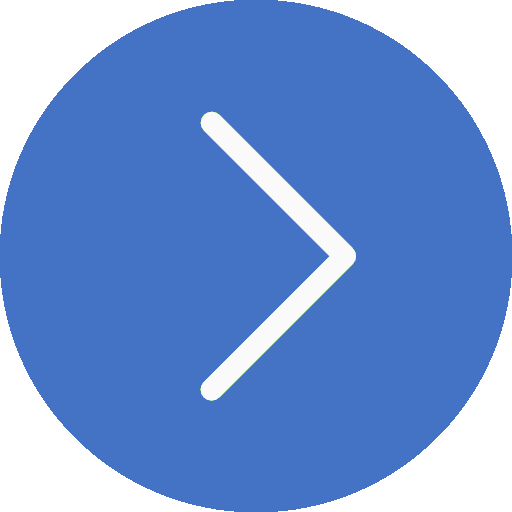 MONTAGE VIDEO
TUTORIEL
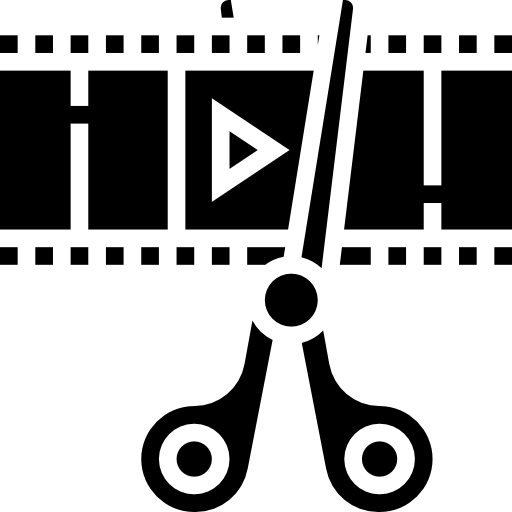 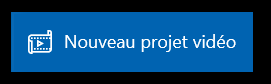 Création de votre projet
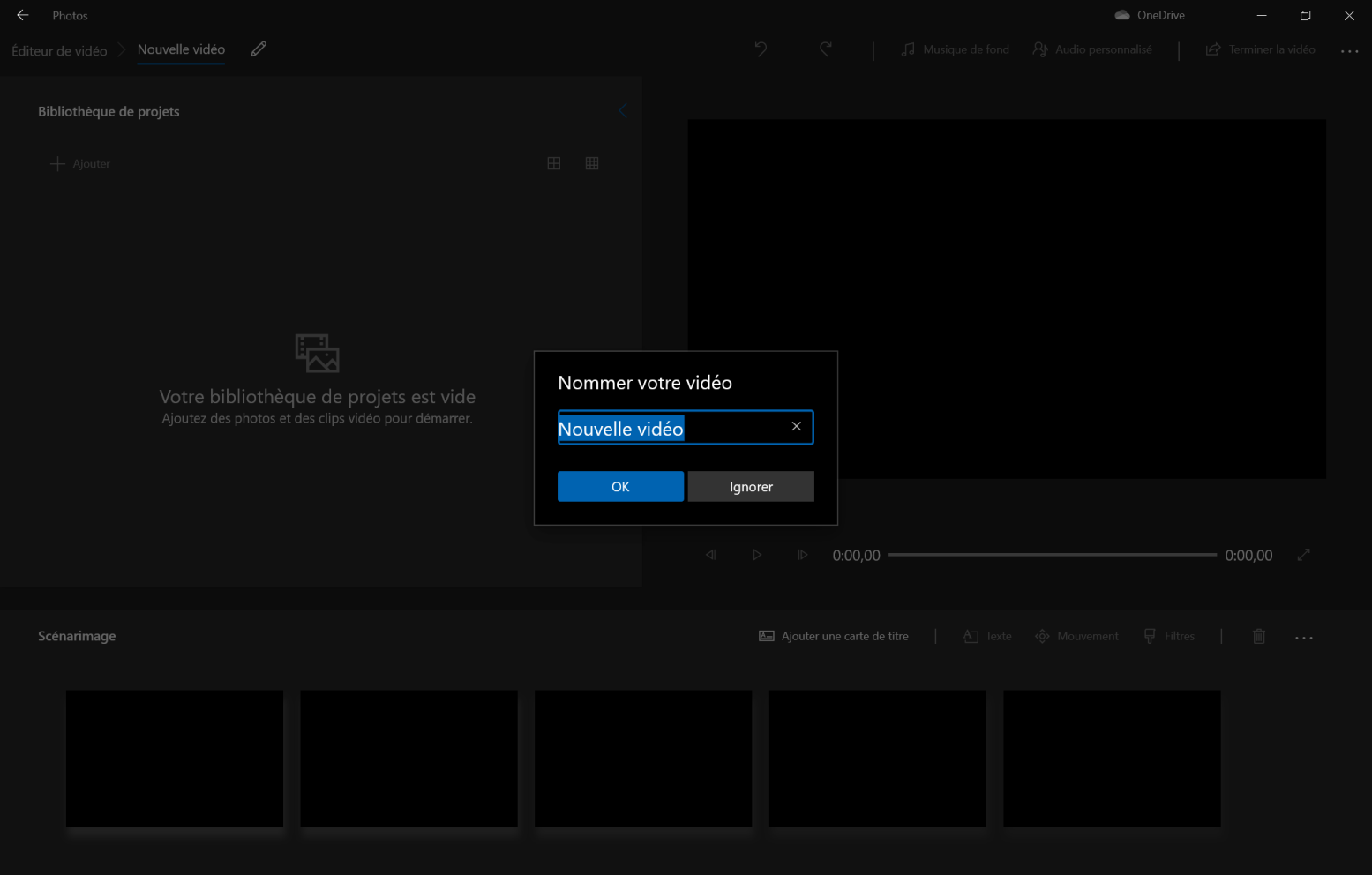 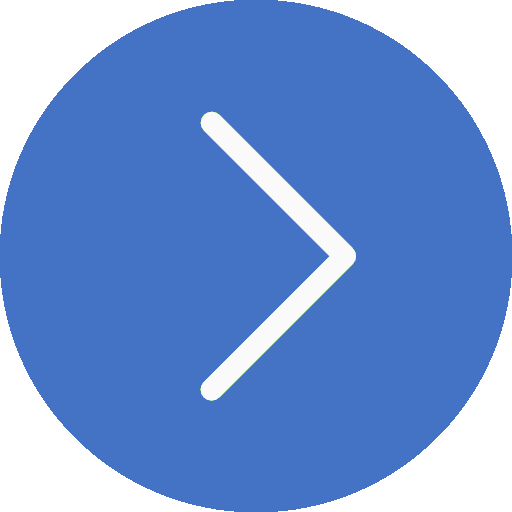 Nommez-le
MONTAGE VIDEO
TUTORIEL
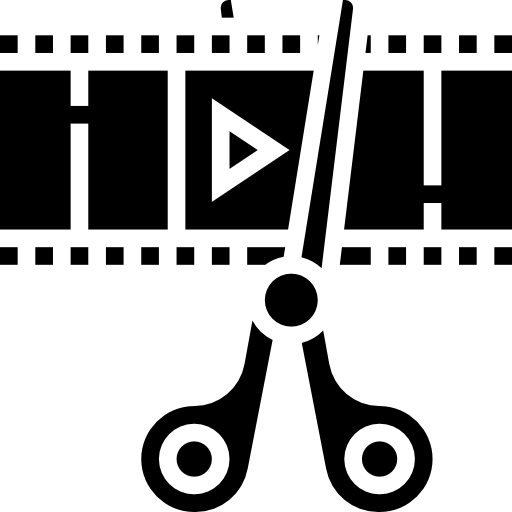 Découverte des différentes fonctions : 

Insertion de fichiers (image ou vidéo)
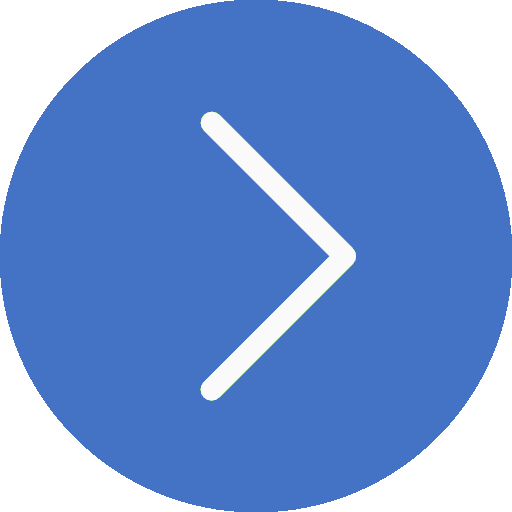 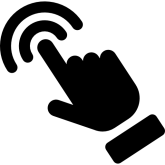 Cliquez pour lancer la vidéo
MONTAGE VIDEO
TUTORIEL
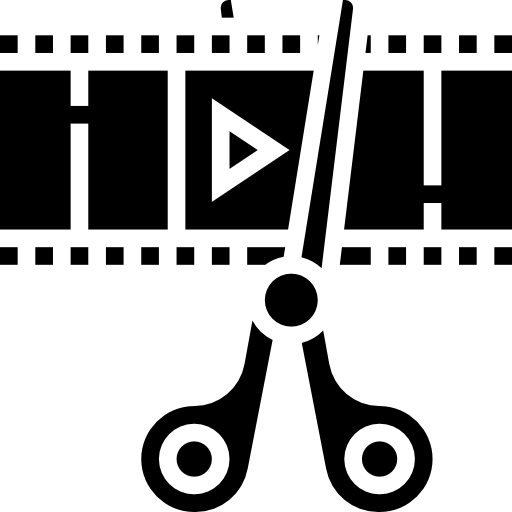 Découverte des différentes fonctions : 

Insertion dans la scénarimage
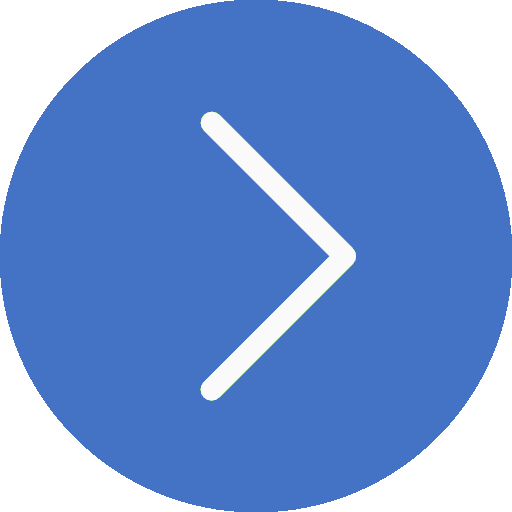 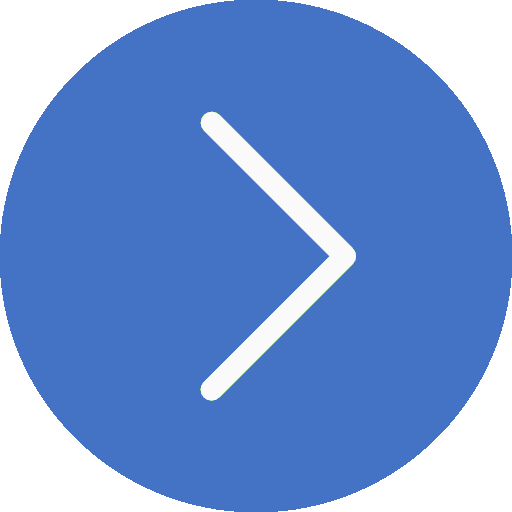 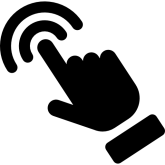 Cliquez pour lancer la vidéo
MONTAGE VIDEO
TUTORIEL
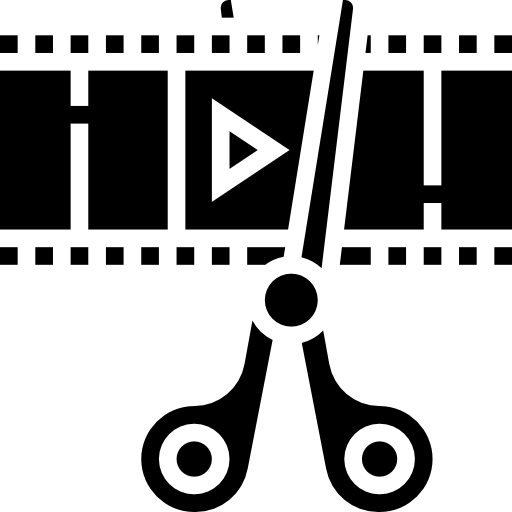 Découverte des différentes fonctions : 

Fractionner une vidéo (permet de découper la vidéo en deux parties)
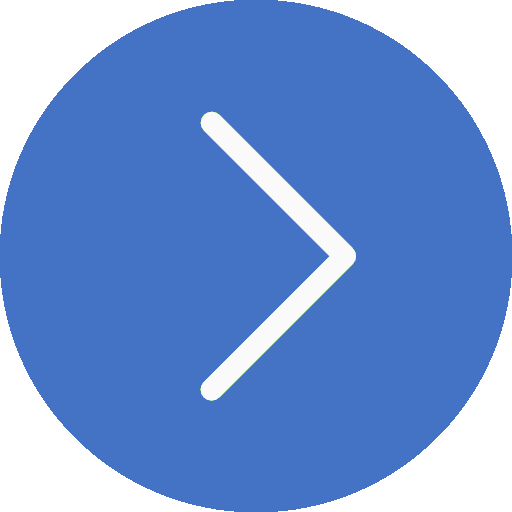 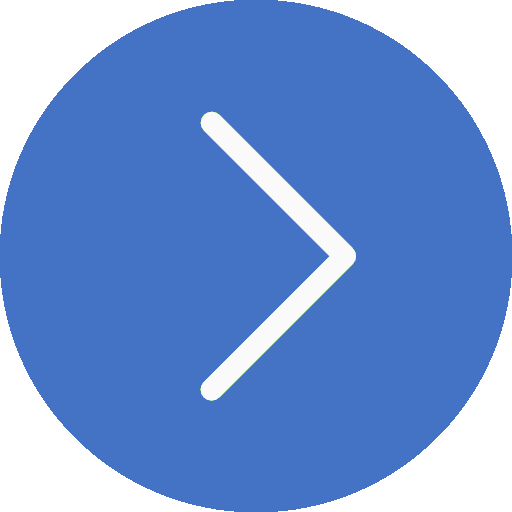 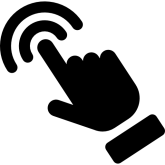 Cliquez pour lancer la vidéo
MONTAGE VIDEO
TUTORIEL
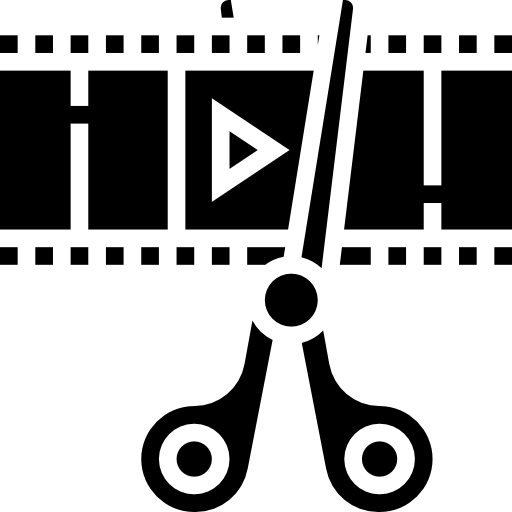 Découverte des différentes fonctions : 

Découper une vidéo (Permet de supprimer une partie inutile)
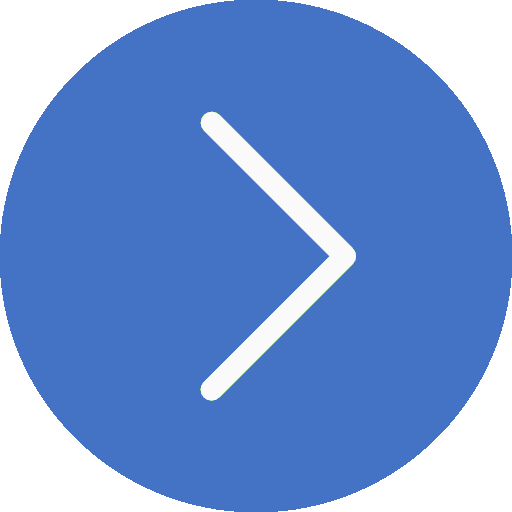 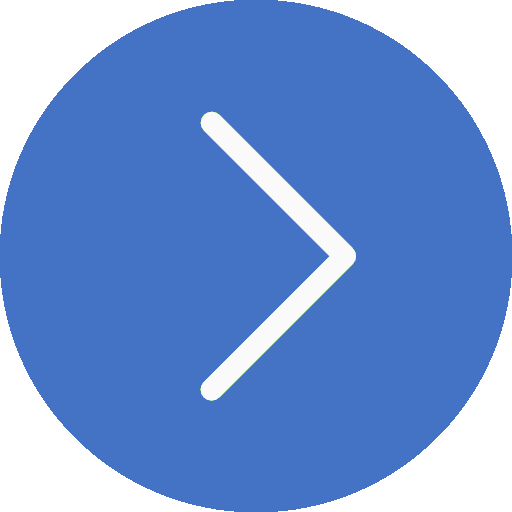 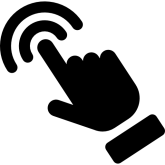 Cliquez pour lancer la vidéo
MONTAGE VIDEO
TUTORIEL
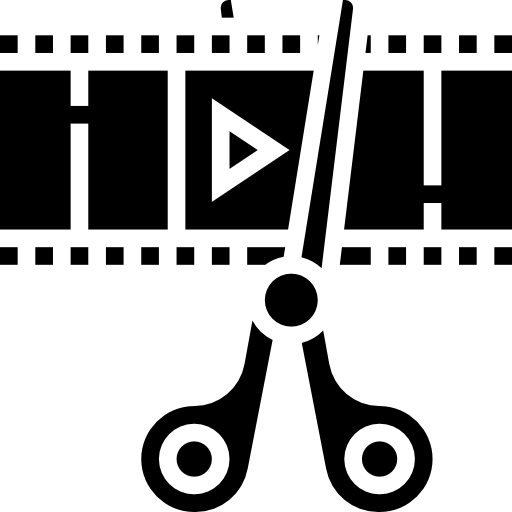 Découverte des différentes fonctions : 

Ajouter du texte
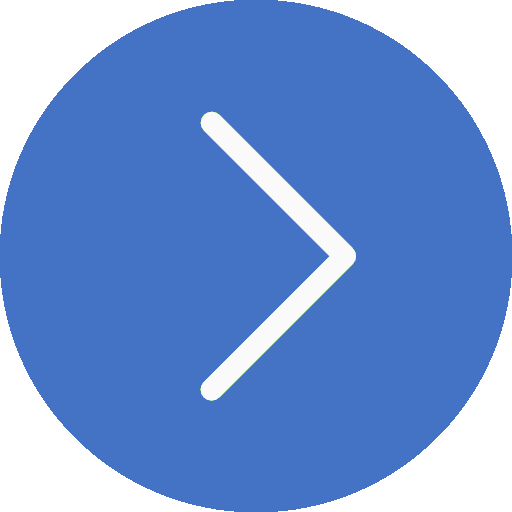 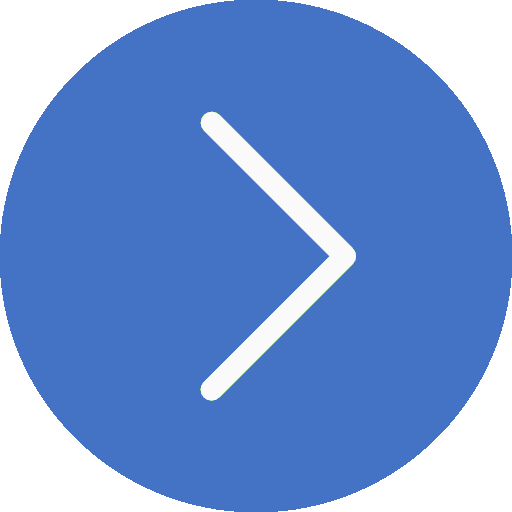 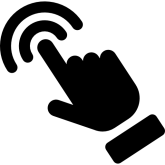 Cliquez pour lancer la vidéo
MONTAGE VIDEO
TUTORIEL
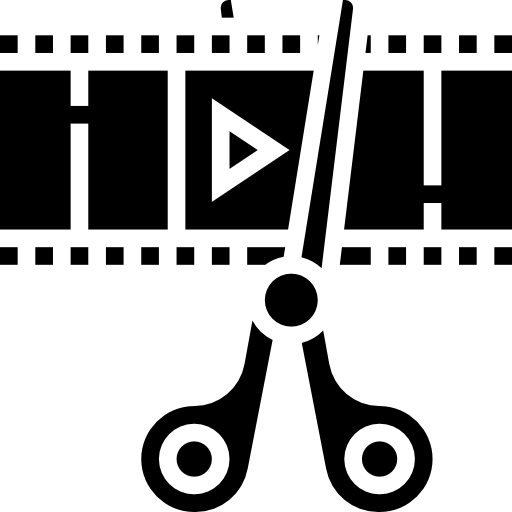 Découverte des différentes fonctions : 

Enregistrement de votre projet. (Pour le modifier ultérieurement).

Enregistrement de votre vidéo.
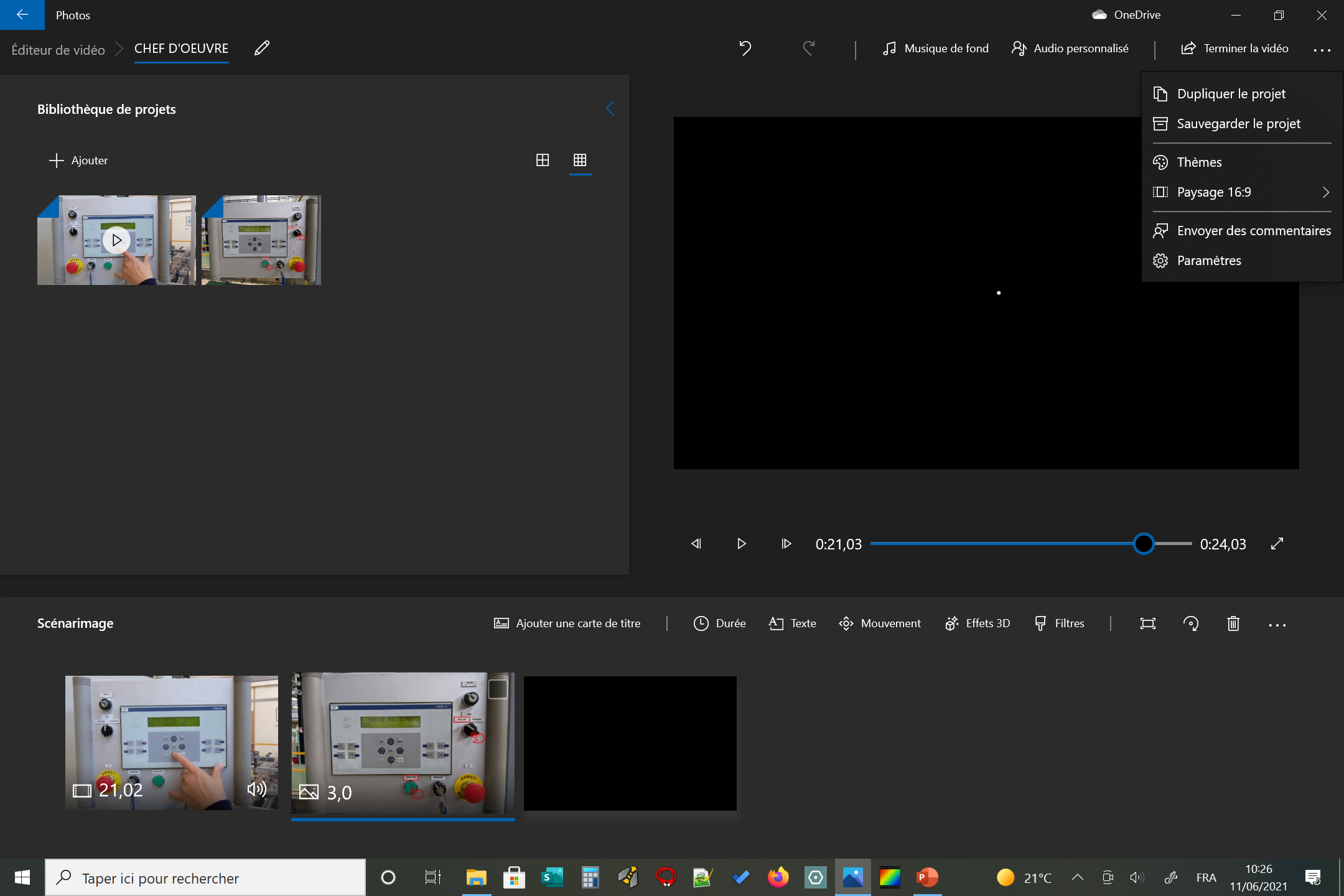 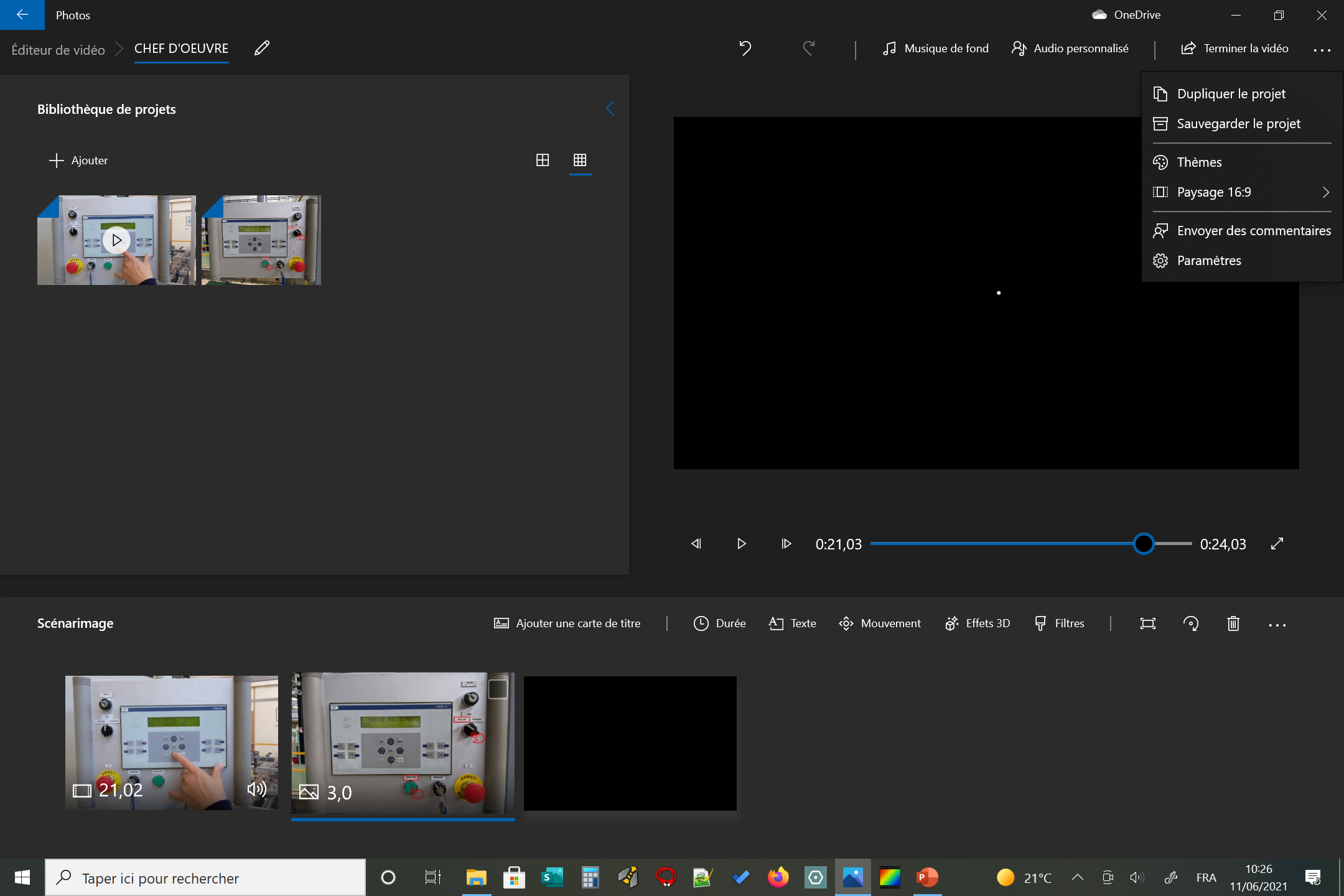 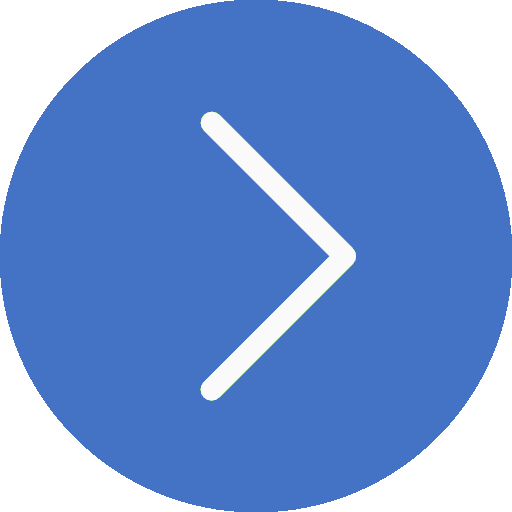 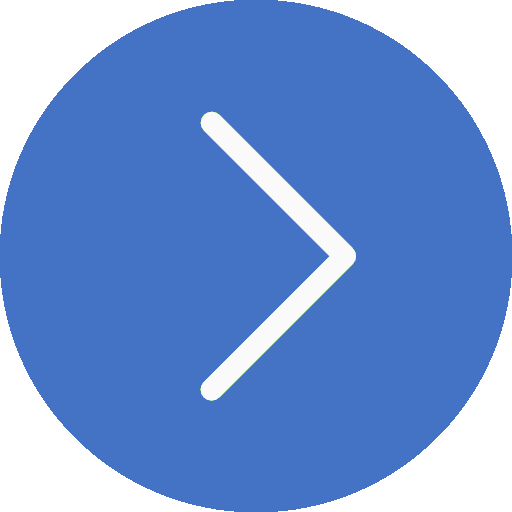 MONTAGE VIDEO
CAHIER DES CHARGES
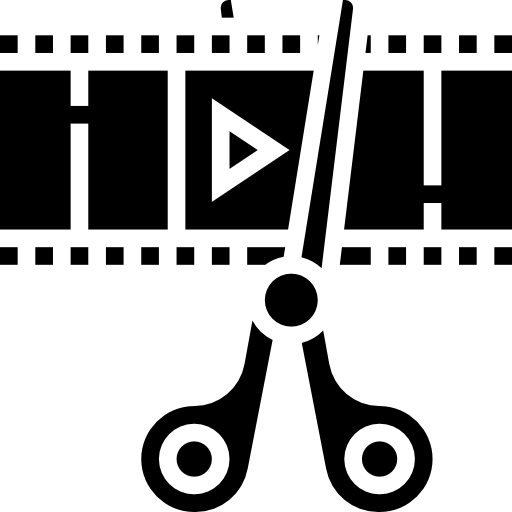 Pour la réalisation du montage vidéo vous devrez respecter les points suivants : 

Ajouter un titre à votre vidéo.

Des séquences vidéos de courtes/moyennes durées.

Ajouter un texte explicatif pour chaque séquence.

Choisir un style de texte pour toute la vidéo.

Durée maximum de votre vidéo : 2min 30sec.
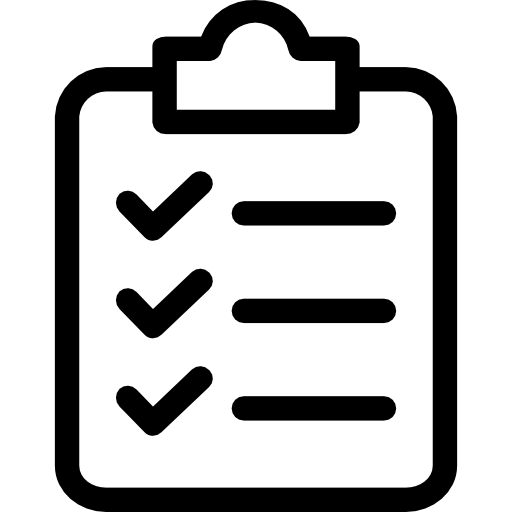 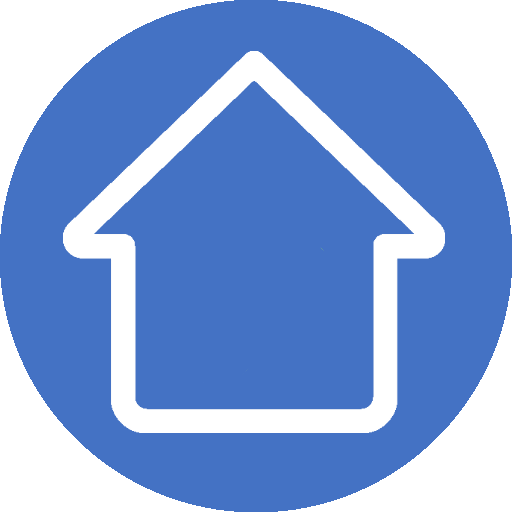 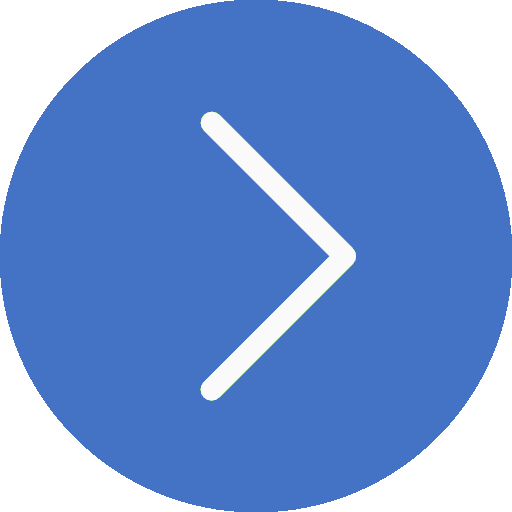